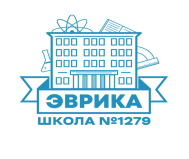 Департамент образования города Москвы
Государственное бюджетное образовательное учреждение города Москвы
Школа № 1279 «ЭВРИКА»
Долгосрочный проект
    для детей старшей группы
Здравствуй, осень!
Воспитатель: 
Шибзухова .М.Л.
Болотниковская ,27
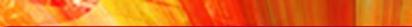 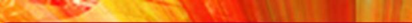 413-784-736
Актуальность проекта:  Огромную роль в экологическом образовании дошкольников играет практическая, исследовательская деятельность в природных условиях, что в свою очередь способствует развитию любознательности. Экологическое образование будет более эффективным, если изучать природу через эмоциональное восприятие и через прямой контакт ребенка с природой. Одним из важнейших направлений в работе с детьми старшего возраста, является развитие их познавательной сферы, что способствует, расширению, уточнению чувств, знаний, отношений.
   Вид проекта: творчески- информационный.
Продолжительность проекта: Долгосрочный (15 сентябрь- 30 ноябрь) 
Участники проекта: дети старшей группы, воспитатель, родители.                                                Форма проведения: дневная (в рамках организации педагогического процесса на занятиях и в повседневной жизни с учётом принципов частичной интеграции).                                                   Проблема: В период детства дети дошкольного возраста только начинают познавать мир, явления природы. В этот период их жизни необходимо систематически передавать детям в увлекательной форме разнообразную информацию о времени года — осень, явлениях природы происходящих осенью, создавать опору для фиксации наблюдений: собирать природный материал для развития творчества, иллюстрации.Участие детей в этом проекте позволит ознакомить их с представлением об осени — как времени года, её характерных признаках, развить творческие способности. поисковую деятельность, связную речь.                                                                                                                                                                      Цель проекта: Расширять и систематизировать знание детей об осени как о времени года, ее признаках и явлениях.                                                                                                                             Задачи проекта: Углубить представления об изменениях в природе осенью; развивать  умения наблюдать за живыми объектами и явлениями неживой природы; привлечь  внимание к окружающим природным объектам; развивать  умение видеть красоту окружающего природного мира, разнообразия его красок и форм; расширить представление о многообразии и пользе овощей и фруктов, созреваемых в осенний период; воспитывать нравственные и духовные качества ребёнка во время его общения с природой.
413-784-736
Просмотр мультфильма: «Земляничный дождь».
Чтение художественной литературы.
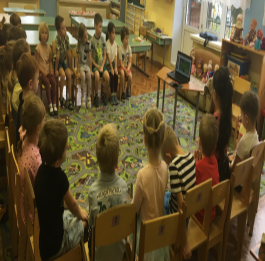 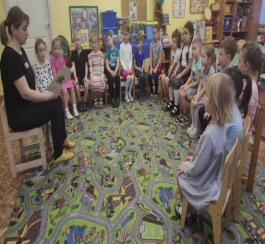 Наблюдений: «Изучаем жизнь природы осенью».
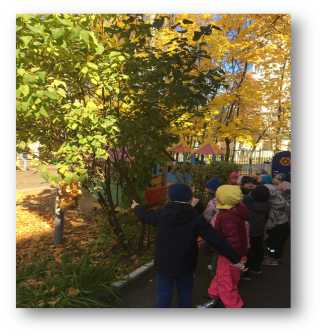 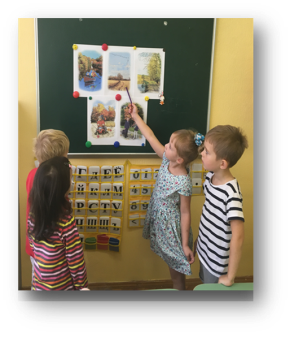 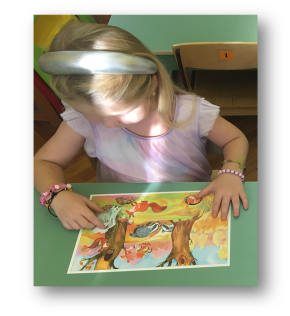 Рассматривание картин об осени, составление описательных рассказов.
Художественно – эстетическое развитие  413-784-736
Аппликация «Корзинка с грибами»
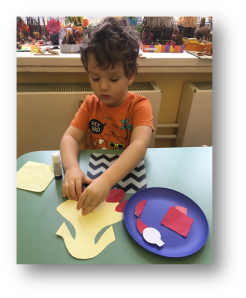 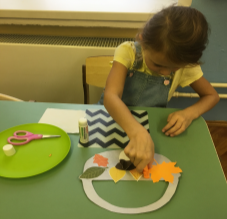 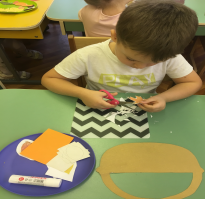 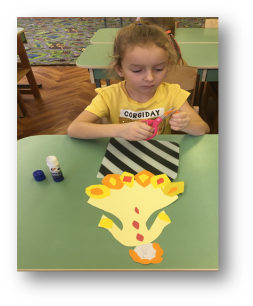 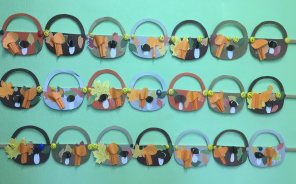 Девушка «Осень»
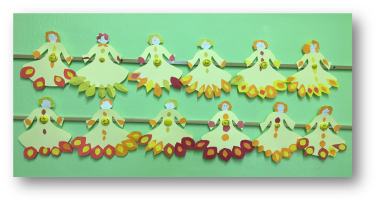 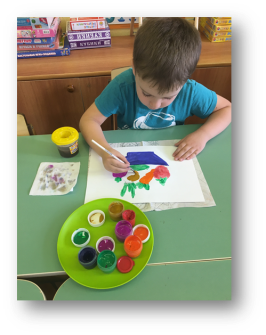 Рисование: «Золотая осень в лесу». 413-784-736
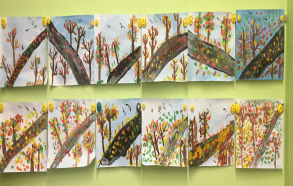 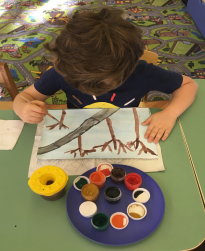 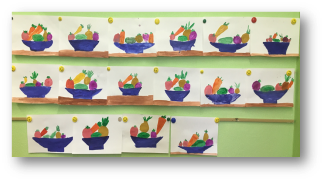 «Овощи на тарелке»
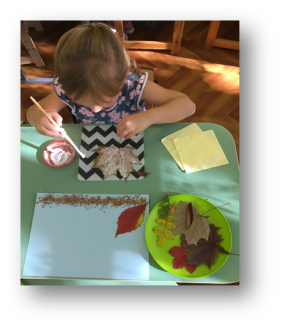 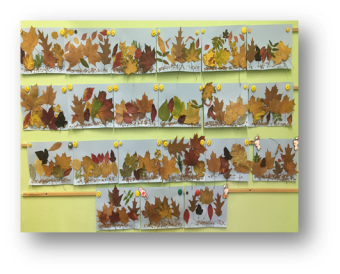 «Нам осень сказку подарила»
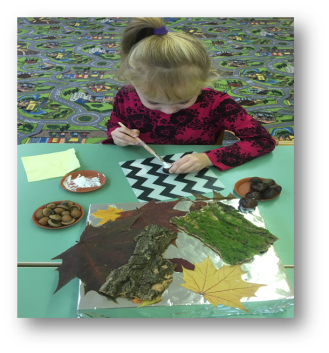 413-784-736
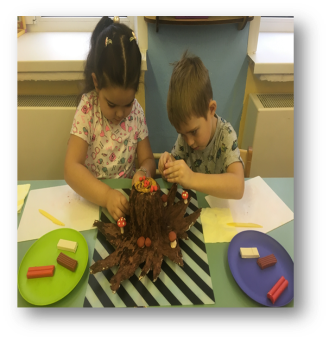 Конструирование из природного материала: 
«Ежик в гости к нам пришел» (из шишек).
Лепка: «В лес за грибами».
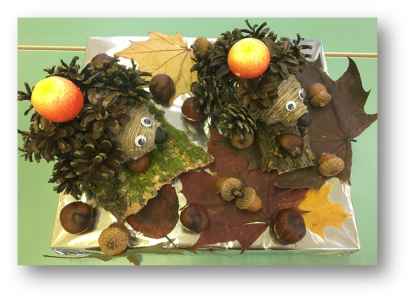 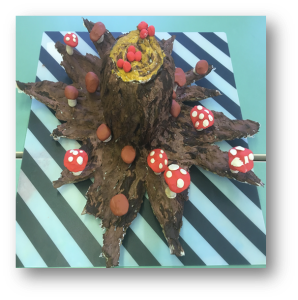 413-784-736Дидактические игры: «Осенние бродилки
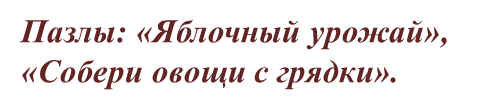 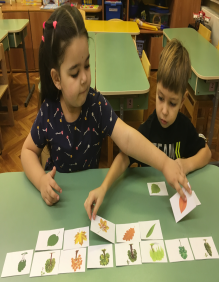 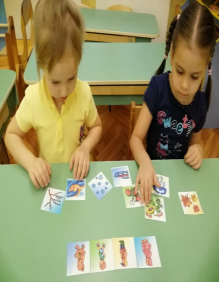 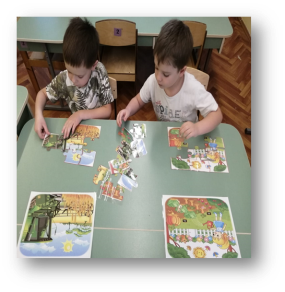 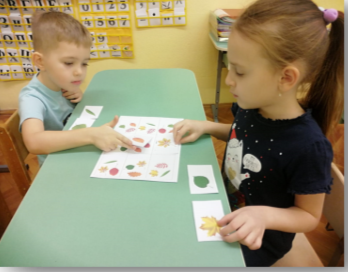 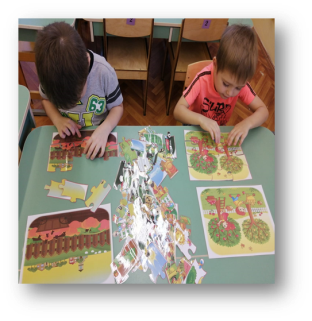 » 413-784-736
Подвижные игры: «Гуси – лебеди», «У медведя во бору», «Перелёт птиц», «Мышеловки».
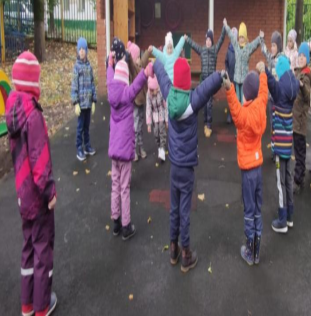 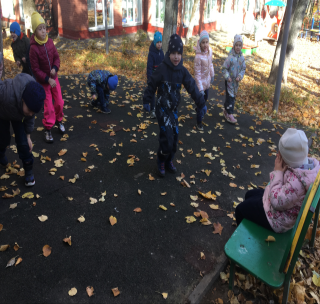 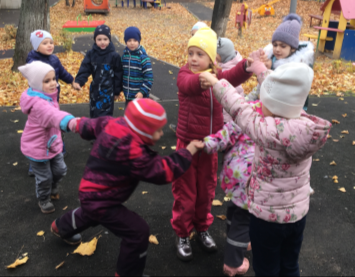 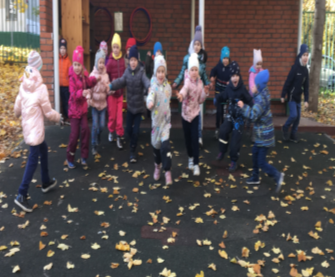 Спасибо за внимание!